ИНФОРМАЦИОННЫЕ МАТЕРИАЛЫ ПО ПОРЫВАМ ВЕТРА 
НА ТЕРРИТОРИИ АРХАНГЕЛЬСКОЙ ОБЛАСТИ
(РИСК НАРУШЕНИЯ ЭЛЕКТРОСНАБЖЕНИЯ НА 06.09.2023)
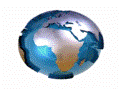 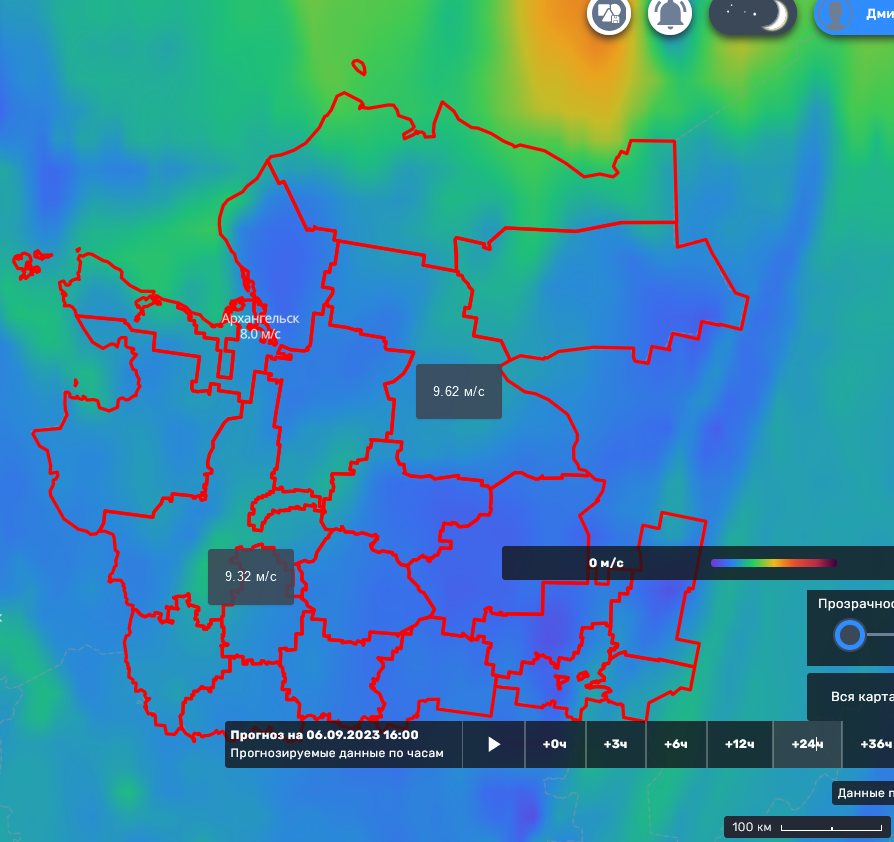 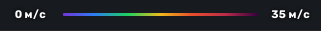 Мезенский МО
- Пожарные гарнизоны
5
18
Приморский МО
50%
440/2
- Медицинские учреждения
7
18
3259/7964
156/8
60%
- Социально значимые объекты
Условные обозначения
6955/24938
Пинежский МО
порывы ветра, м/с
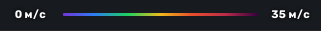 Лешуконский МО
18
5
60%
5
18
1707/7
60%
9826/19946
450/5
Холмогорский МО
Онежский МР
3294/5693
18
7
7
18
Виноградовский МО
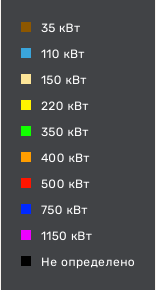 873/9
50%
1443/10
55%
18
7562/27705
7
- линии электропередач
7840/17788
55%
Верхнетоемский МО
Плесецкий МО
988/7
- количество осадков (УГМС), мм
18
18
0
60%
9542/12942
18
- порывы ветра (УГМС), м/с
7
15
Ленский МР
1493/6
Няндомский МО
Шенкурский МО
- прогноз нарушения ЛЭП (УГМС)
8243/11515
1402/9
60%
18
3
0
18
3
18
5679/36281
60%
Красноборский МО
60%
50%
- протяженность ЛЭП/ТП (шт.)
866/5
321/20
18
0
1124/6
822/3
3106/24158
60%
Каргопольский МО
- кол-во домов /населения
5218/11727
2945/10321
19/330
Вельский МР
953/6
Устьянский МО
Вилегодский МО
3
18
3538/10848
Коношский МР
- износ электроэнергетических систем
60%
3
18
Котласский МО
18
0
0
18
55%
1147/7
18
- муниципальное образование
3
Город
0
18
6722/16227
60%
2252/7
50%
60%
60%
1591/9
851/7
60%
10327/47129
1128/8
5968/8626
1135/18
ГУ МЧС России по Архангельской области 
АРМ № 7
05.09.2023
Исп. Высотин А.В.
Тел. 3915-1113
10486/24591
3066/19979
3393/18189
ИНФОРМАЦИОННЫЕ МАТЕРИАЛЫ ПО ПОРЫВАМ ВЕТРА
НА ТЕРРИТОРИИ ПРИМОРСКОГО МО АРХАНГЕЛЬСКОЙ ОБЛАСТИ
(РИСК НАРУШЕНИЯ ЭЛЕКТРОСНАБЖЕНИЯ НА 06.09.2023)
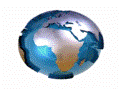 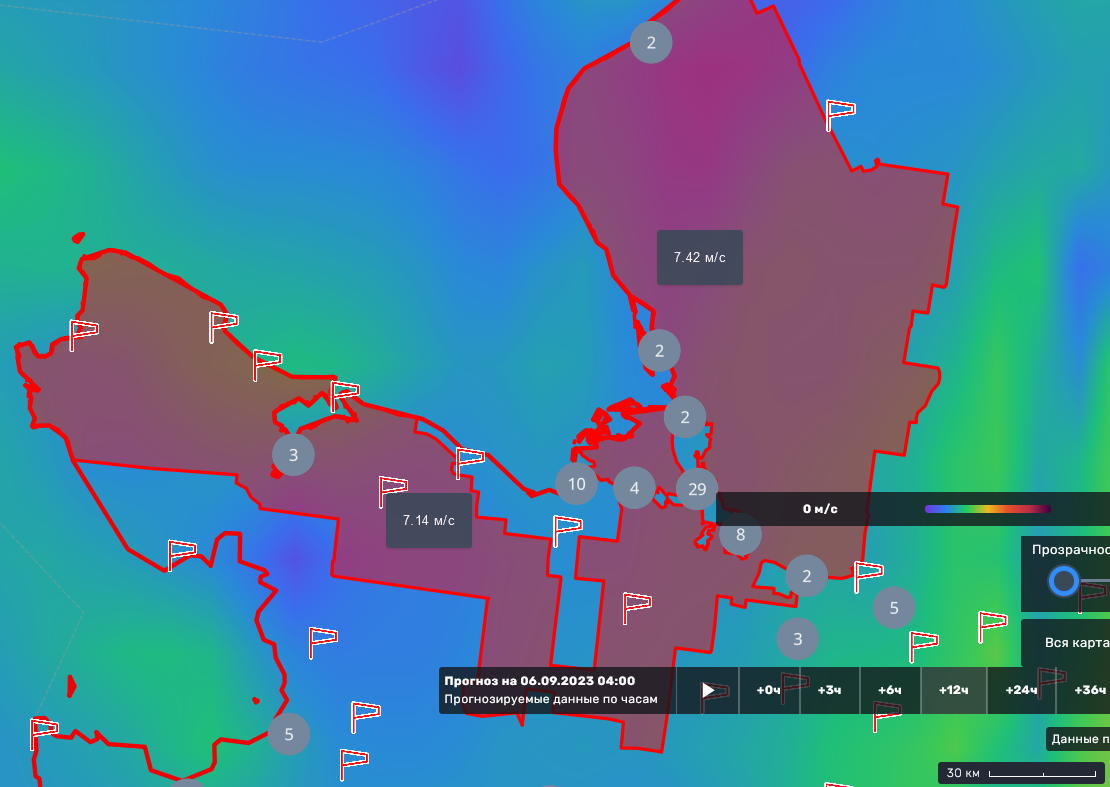 Приморский МО
0
18
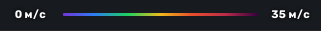 156/8
50%
- Пожарные гарнизоны
6955/24938
- Медицинские учреждения
- Социально значимые объекты
Условные обозначения
порывы ветра, м/с
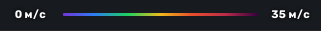 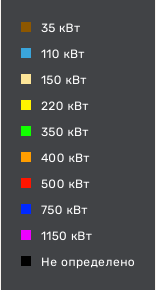 - линии электропередач
- количество осадков (УГМС), мм
18
- порывы ветра (УГМС), м/с
15
- прогноз нарушения ЛЭП (УГМС)
- протяженность ЛЭП/ТП (шт.)
321/20
- кол-во домов /населения
19/330
- износ электроэнергетических систем
60%
- муниципальное образование
Город
г. Архангельск
ГУ МЧС России по Архангельской области 
АРМ № 7
05.09.2023
Исп. Высотин А.В.
Тел. 3915-1113
ИНФОРМАЦИОННЫЕ МАТЕРИАЛЫ ПО ПОРЫВАМ ВЕТРА
НА ТЕРРИТОРИИ ОНЕЖСКОГО МР АРХАНГЕЛЬСКОЙ ОБЛАСТИ
(РИСК НАРУШЕНИЯ ЭЛЕКТРОСНАБЖЕНИЯ НА 06.09.2023)
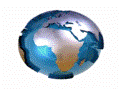 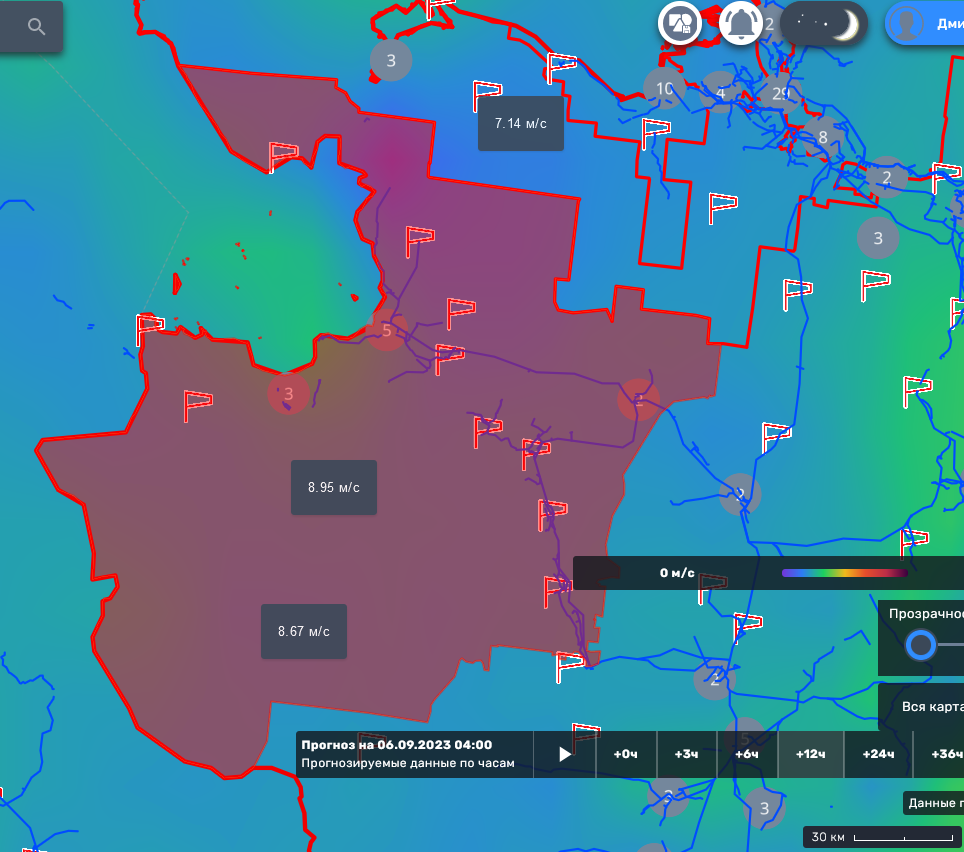 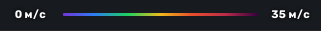 - Пожарные гарнизоны
- Медицинские учреждения
- Социально значимые объекты
Условные обозначения
порывы ветра, м/с
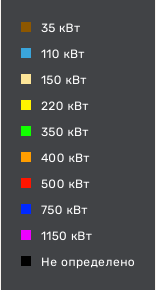 г. Онега
- линии электропередач
- количество осадков (УГМС), мм
18
Онежский МР
- порывы ветра (УГМС), м/с
15
0
18
- прогноз нарушения ЛЭП (УГМС)
873/9
55%
7562/27705
- протяженность ЛЭП/ТП (шт.)
321/20
- кол-во домов /населения
19/330
- износ электроэнергетических систем
60%
- муниципальное образование
Город
ГУ МЧС России по Архангельской области 
АРМ № 7
05.09.2023
Исп. Высотин А.В.
Тел. 3915-1113
ИНФОРМАЦИОННЫЕ МАТЕРИАЛЫ ПО ПОРЫВАМ ВЕТРА
НА ТЕРРИТОРИИ ХОЛМОГОРСКОГО МО АРХАНГЕЛЬСКОЙ ОБЛАСТИ
(РИСК НАРУШЕНИЯ ЭЛЕКТРОСНАБЖЕНИЯ НА 06.09.2023)
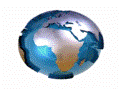 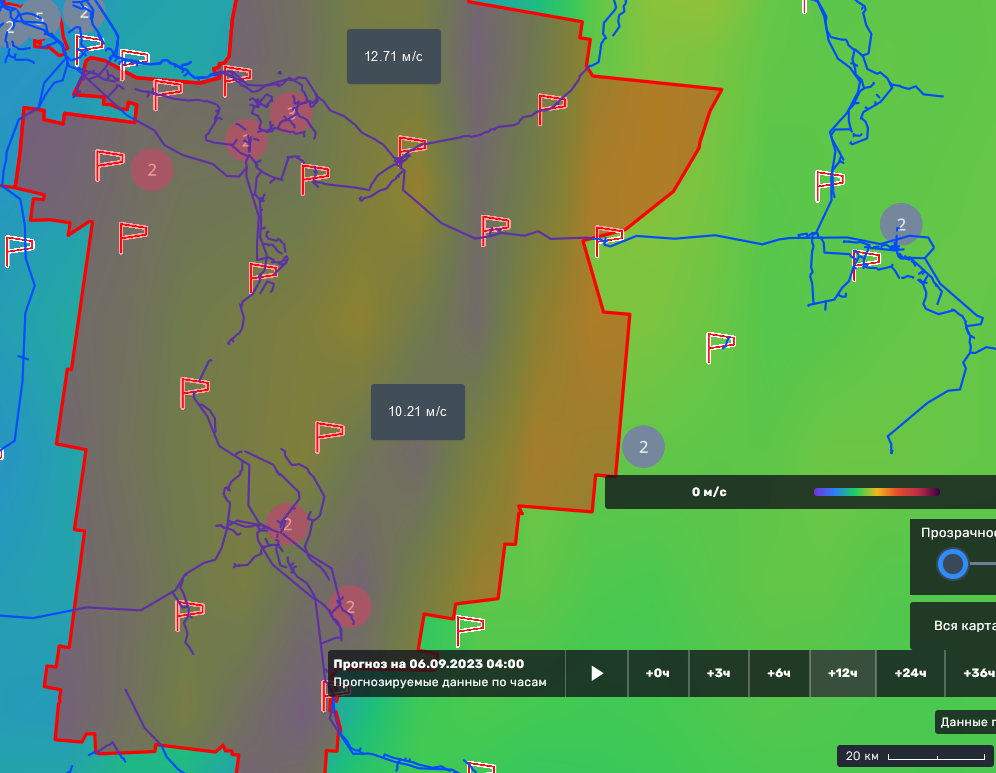 Холмогорский МО
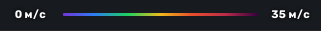 0
18
- Пожарные гарнизоны
1443/10
50%
7840/17778
- Медицинские учреждения
- Социально значимые объекты
Условные обозначения
порывы ветра, м/с
н.п. Холмогоры
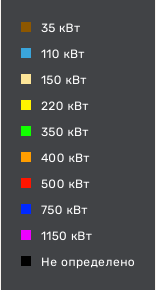 - линии электропередач
- количество осадков (УГМС), мм
18
- порывы ветра (УГМС), м/с
15
- прогноз нарушения ЛЭП (УГМС)
- протяженность ЛЭП/ТП (шт.)
321/20
- кол-во домов /населения
19/330
- износ электроэнергетических систем
60%
- муниципальное образование
Город
ГУ МЧС России по Архангельской области 
АРМ № 7
05.09.2023
Исп. Высотин А.В.
Тел. 3915-1113
ИНФОРМАЦИОННЫЕ МАТЕРИАЛЫ ПО ПОРЫВАМ ВЕТРА
НА ТЕРРИТОРИИ ПЛЕСЕЦКОГО МО АРХАНГЕЛЬСКОЙ ОБЛАСТИ
(РИСК НАРУШЕНИЯ ЭЛЕКТРОСНАБЖЕНИЯ НА 06.09.2023)
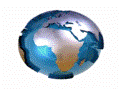 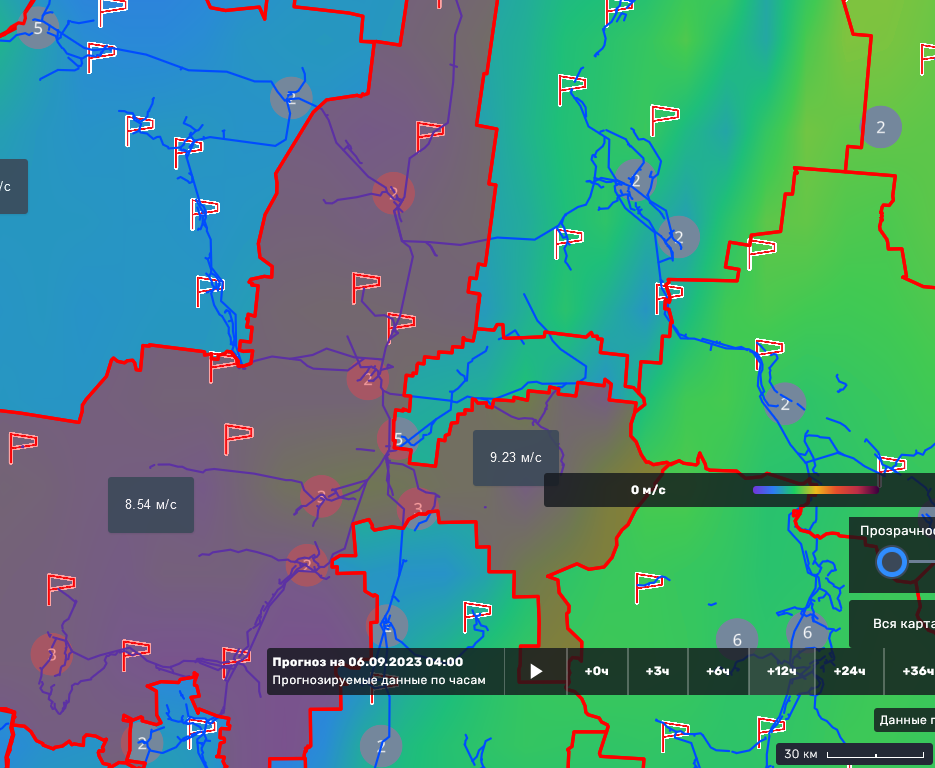 Плесецкий МО
0
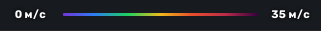 18
1402/9
50%
- Пожарные гарнизоны
5679/36281
- Медицинские учреждения
- Социально значимые объекты
Условные обозначения
порывы ветра, м/с
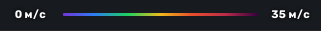 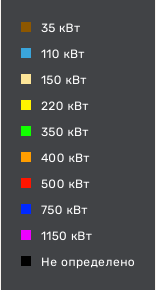 - линии электропередач
- количество осадков (УГМС), мм
18
н.п. Плесецк
- порывы ветра (УГМС), м/с
15
- прогноз нарушения ЛЭП (УГМС)
- протяженность ЛЭП/ТП (шт.)
321/20
- кол-во домов /населения
19/330
- износ электроэнергетических систем
60%
- муниципальное образование
Город
ГУ МЧС России по Архангельской области 
АРМ № 7
05.09.2023
Исп. Высотин А.В.
Тел. 3915-1113
ИНФОРМАЦИОННЫЕ МАТЕРИАЛЫ ПО ПОРЫВАМ ВЕТРА
НА ТЕРРИТОРИИ ВИНОГРАДОВСКОГО МО АРХАНГЕЛЬСКОЙ ОБЛАСТИ
(РИСК НАРУШЕНИЯ ЭЛЕКТРОСНАБЖЕНИЯ НА 06.09.2023)
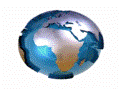 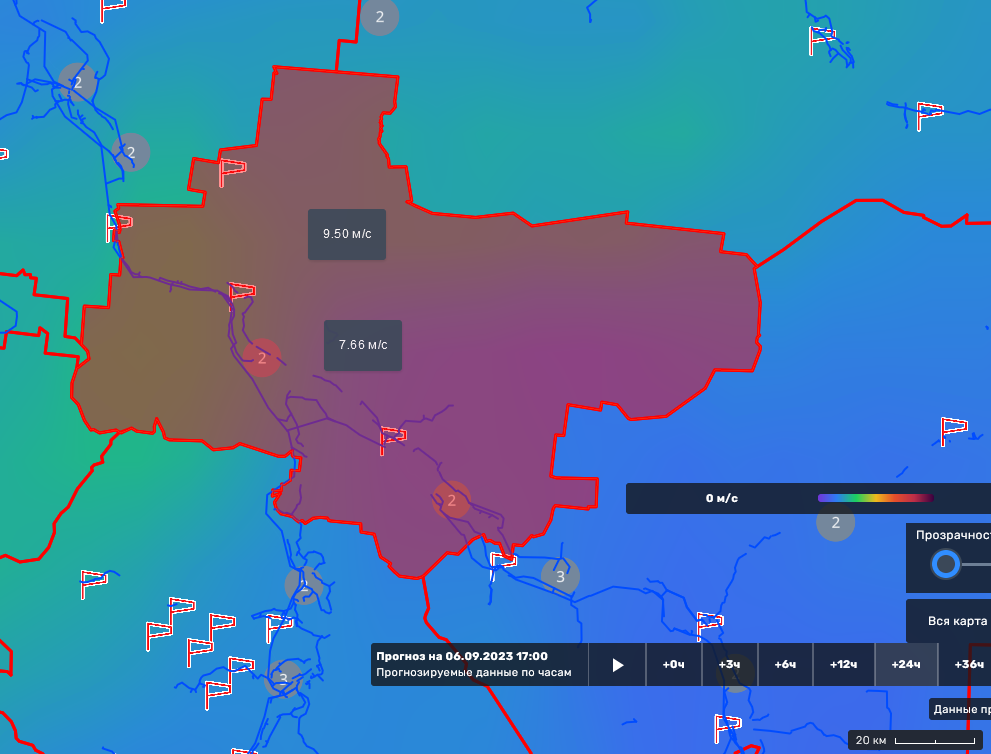 Виноградовский МО
0
18
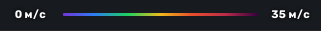 988/7
50%
- Пожарные гарнизоны
9542/12942
- Медицинские учреждения
- Социально значимые объекты
Условные обозначения
порывы ветра, м/с
н.п. Дв. Березник
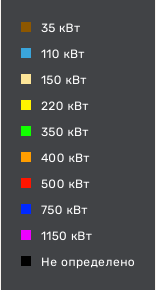 - линии электропередач
- количество осадков (УГМС), мм
18
- порывы ветра (УГМС), м/с
15
- прогноз нарушения ЛЭП (УГМС)
- протяженность ЛЭП/ТП (шт.)
321/20
- кол-во домов /населения
19/330
- износ электроэнергетических систем
60%
- муниципальное образование
Город
ГУ МЧС России по Архангельской области 
АРМ № 7
05.09.2023
Исп. Высотин А.В.
Тел. 3915-1113
ИНФОРМАЦИОННЫЕ МАТЕРИАЛЫ ПО ПОРЫВАМ ВЕТРА
НА ТЕРРИТОРИИ ЛЕШУКОНСКОГО МО АРХАНГЕЛЬСКОЙ ОБЛАСТИ
(РИСК НАРУШЕНИЯ ЭЛЕКТРОСНАБЖЕНИЯ НА 06.09.2023)
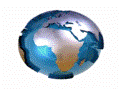 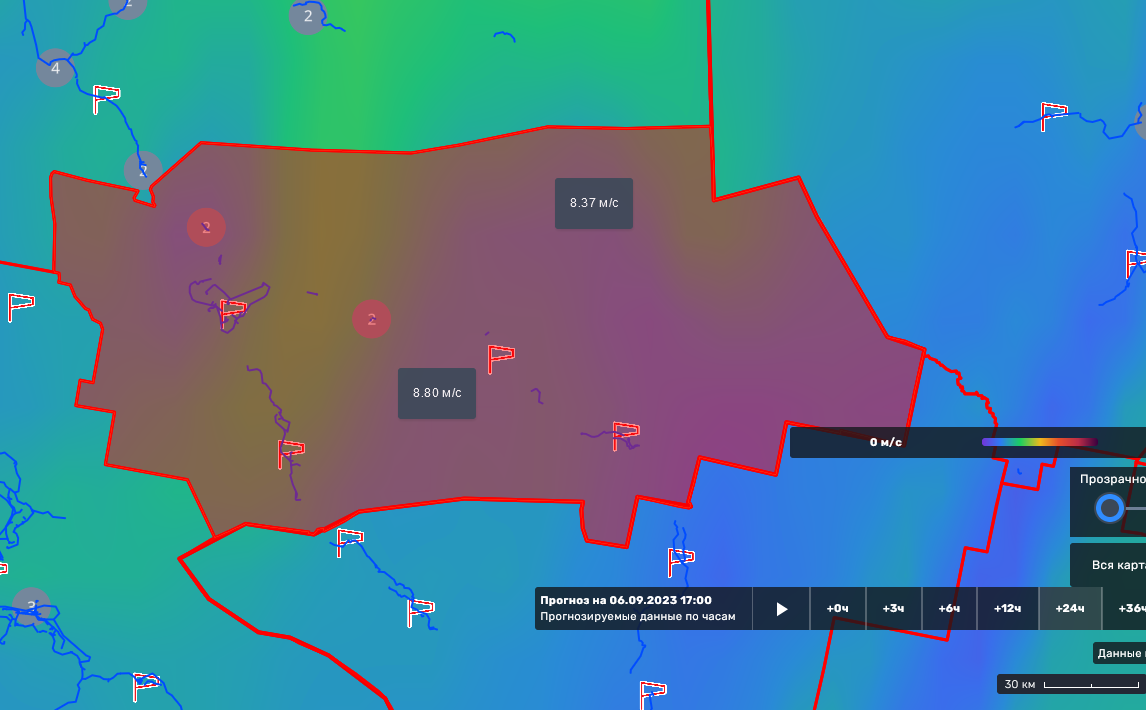 Лешуконский МО
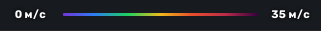 0
18
- Пожарные гарнизоны
450/5
50%
3294/5693
- Медицинские учреждения
- Социально значимые объекты
Условные обозначения
порывы ветра, м/с
н.п. Лешуконское
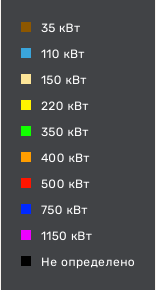 - линии электропередач
- количество осадков (УГМС), мм
18
- порывы ветра (УГМС), м/с
15
- прогноз нарушения ЛЭП (УГМС)
- протяженность ЛЭП/ТП (шт.)
321/20
- кол-во домов /населения
19/330
- износ электроэнергетических систем
60%
- муниципальное образование
Город
ГУ МЧС России по Архангельской области 
АРМ № 7
05.09.2023
Исп. Высотин А.В.
Тел. 3915-1113
ИНФОРМАЦИОННЫЕ МАТЕРИАЛЫ ПО ПОРЫВАМ ВЕТРА
НА ТЕРРИТОРИИ МЕЗЕНСКОГО МО АРХАНГЕЛЬСКОЙ ОБЛАСТИ
(РИСК НАРУШЕНИЯ ЭЛЕКТРОСНАБЖЕНИЯ НА 06.09.2023)
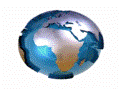 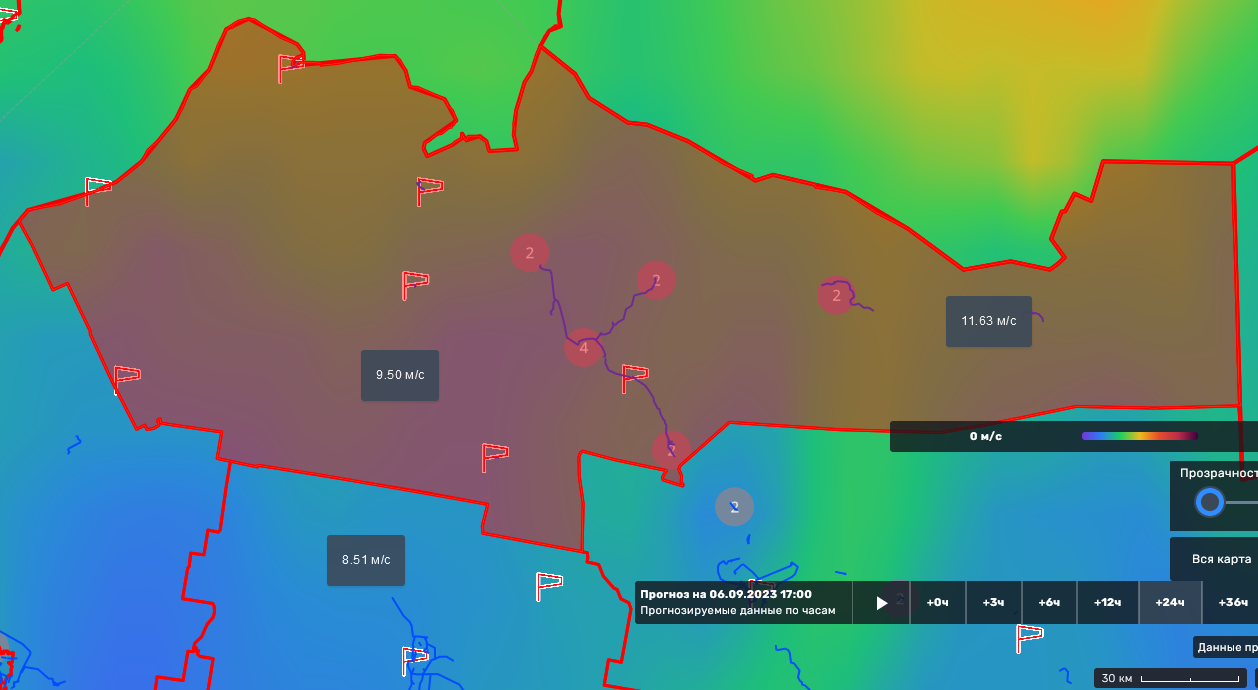 Мезенский МО
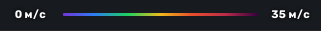 0
18
- Пожарные гарнизоны
440/2
50%
3259/7964
- Медицинские учреждения
- Социально значимые объекты
Условные обозначения
порывы ветра, м/с
н.п. Мезень
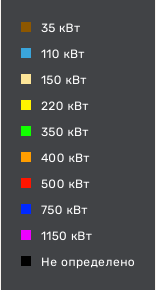 - линии электропередач
- количество осадков (УГМС), мм
18
- порывы ветра (УГМС), м/с
15
- прогноз нарушения ЛЭП (УГМС)
- протяженность ЛЭП/ТП (шт.)
321/20
- кол-во домов /населения
19/330
- износ электроэнергетических систем
60%
- муниципальное образование
Город
ГУ МЧС России по Архангельской области 
АРМ № 7
05.09.2023
Исп. Высотин А.В.
Тел. 3915-1113
ИНФОРМАЦИОННЫЕ МАТЕРИАЛЫ ПО ПОРЫВАМ ВЕТРА
НА ТЕРРИТОРИИ ПИНЕЖСКОГО МР АРХАНГЕЛЬСКОЙ ОБЛАСТИ
(РИСК НАРУШЕНИЯ ЭЛЕКТРОСНАБЖЕНИЯ НА 06.09.2023)
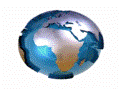 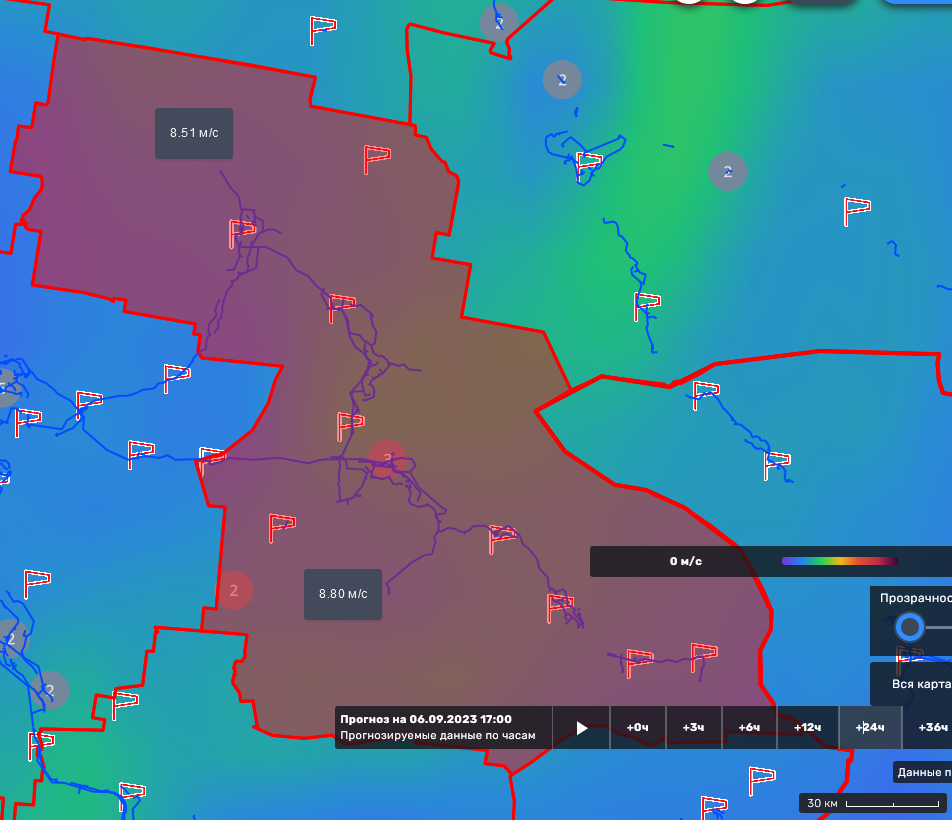 Пинежский МР
0
18
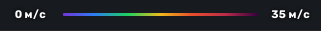 1707/7
50%
- Пожарные гарнизоны
9826/19946
- Медицинские учреждения
н.п. Карпогоры
- Социально значимые объекты
Условные обозначения
порывы ветра, м/с
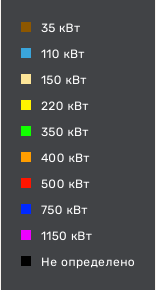 - линии электропередач
- количество осадков (УГМС), мм
18
- порывы ветра (УГМС), м/с
15
- прогноз нарушения ЛЭП (УГМС)
- протяженность ЛЭП/ТП (шт.)
321/20
- кол-во домов /населения
19/330
- износ электроэнергетических систем
60%
- муниципальное образование
Город
ГУ МЧС России по Архангельской области 
АРМ № 7
05.09.2023
Исп. Высотин А.В.
Тел. 3915-1113
ИНФОРМАЦИОННЫЕ МАТЕРИАЛЫ ПО ПОРЫВАМ ВЕТРА
НА ТЕРРИТОРИИ ВИЛЕГОДСКОГО МО АРХАНГЕЛЬСКОЙ ОБЛАСТИ
(РИСК НАРУШЕНИЯ ЭЛЕКТРОСНАБЖЕНИЯ НА 06.09.2023)
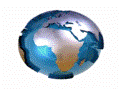 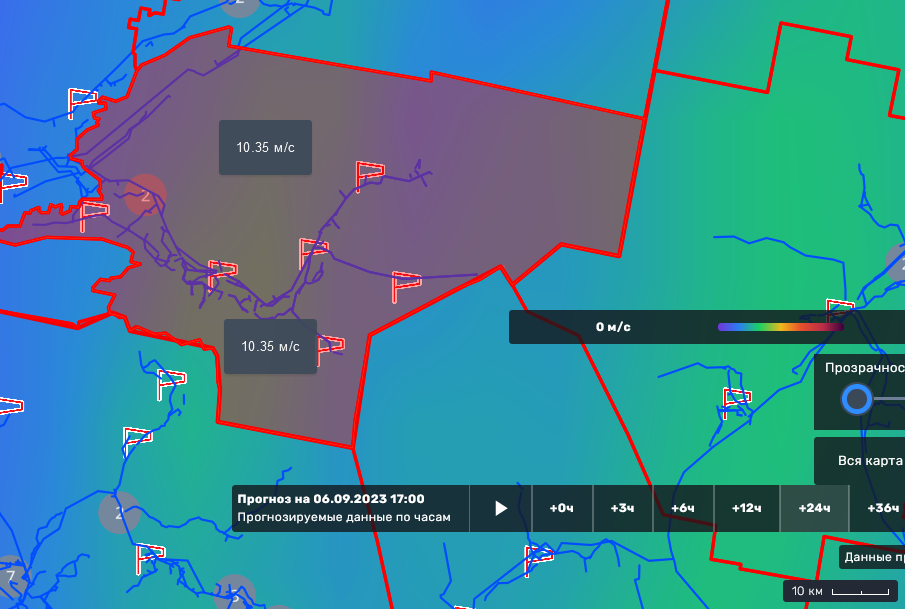 Вилегодский МО
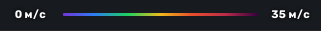 0
18
- Пожарные гарнизоны
851/7
50%
5968/8626
- Медицинские учреждения
- Социально значимые объекты
Условные обозначения
порывы ветра, м/с
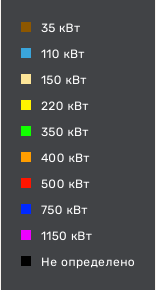 - линии электропередач
н.п. Фоминский
- количество осадков (УГМС), мм
18
- порывы ветра (УГМС), м/с
15
- прогноз нарушения ЛЭП (УГМС)
- протяженность ЛЭП/ТП (шт.)
321/20
- кол-во домов /населения
19/330
- износ электроэнергетических систем
60%
- муниципальное образование
Город
ГУ МЧС России по Архангельской области 
АРМ № 7
05.09.2023
Исп. Высотин А.В.
Тел. 3915-1113
ИНФОРМАЦИОННЫЕ МАТЕРИАЛЫ ПО ПОРЫВАМ ВЕТРА
НА ТЕРРИТОРИИ КОТЛАССКОГО МО АРХАНГЕЛЬСКОЙ ОБЛАСТИ
(РИСК НАРУШЕНИЯ ЭЛЕКТРОСНАБЖЕНИЯ НА 06.09.2023)
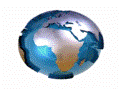 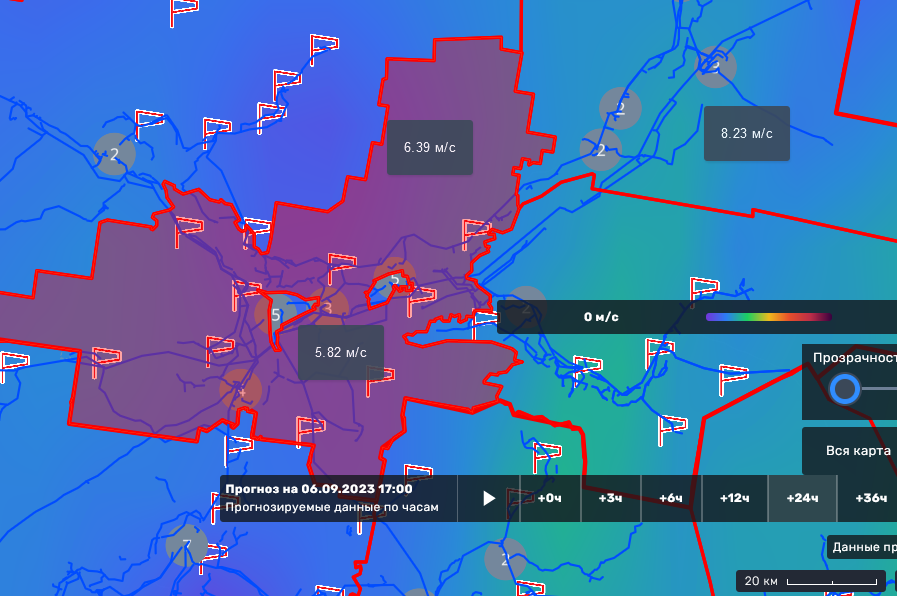 Котласский МО
0
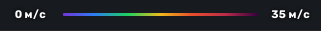 18
1135/15
50%
- Пожарные гарнизоны
3393/18189
- Медицинские учреждения
- Социально значимые объекты
Условные обозначения
порывы ветра, м/с
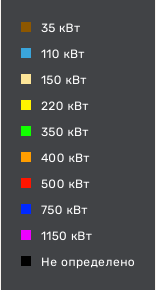 - линии электропередач
г. Котлас
- количество осадков (УГМС), мм
18
- порывы ветра (УГМС), м/с
15
- прогноз нарушения ЛЭП (УГМС)
- протяженность ЛЭП/ТП (шт.)
321/20
- кол-во домов /населения
19/330
- износ электроэнергетических систем
60%
- муниципальное образование
Город
ГУ МЧС России по Архангельской области 
АРМ № 7
05.09.2023
Исп. Высотин А.В. 
Тел. 3915-1113
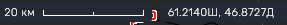 ИНФОРМАЦИОННЫЕ МАТЕРИАЛЫ ПО ПОРЫВАМ ВЕТРА
НА ТЕРРИТОРИИ УСТЬЯНСКОГО МО АРХАНГЕЛЬСКОЙ ОБЛАСТИ
(РИСК НАРУШЕНИЯ ЭЛЕКТРОСНАБЖЕНИЯ НА 06.09.2023)
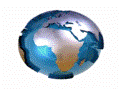 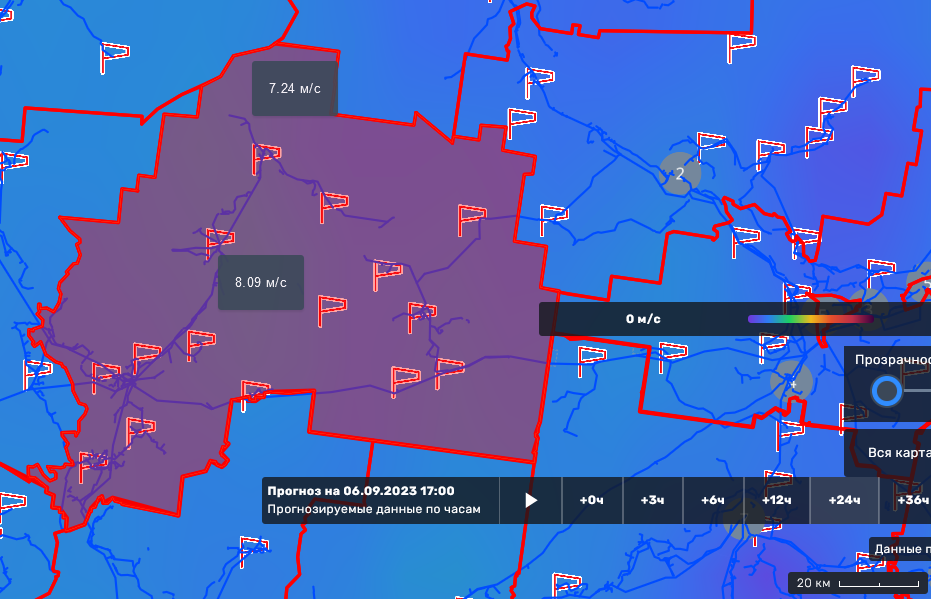 Устьянский МО
0
18
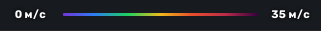 1591/9
50%
- Пожарные гарнизоны
10486/24591
- Медицинские учреждения
- Социально значимые объекты
Условные обозначения
порывы ветра, м/с
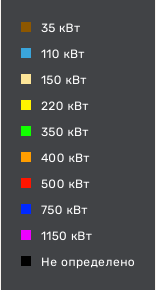 - линии электропередач
- количество осадков (УГМС), мм
18
- порывы ветра (УГМС), м/с
15
- прогноз нарушения ЛЭП (УГМС)
п. Октябрьский
- протяженность ЛЭП/ТП (шт.)
321/20
- кол-во домов /населения
19/330
- износ электроэнергетических систем
60%
- муниципальное образование
Город
ГУ МЧС России по Архангельской области 
АРМ № 7
05.09.2023
Исп. Высотин А.В. 
Тел. 3915-1113
ИНФОРМАЦИОННЫЕ МАТЕРИАЛЫ ПО ПОРЫВАМ ВЕТРА
НА ТЕРРИТОРИИ ЛЕНСКОГО МР АРХАНГЕЛЬСКОЙ ОБЛАСТИ
(РИСК НАРУШЕНИЯ ЭЛЕКТРОСНАБЖЕНИЯ НА 06.09.2023)
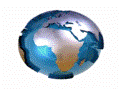 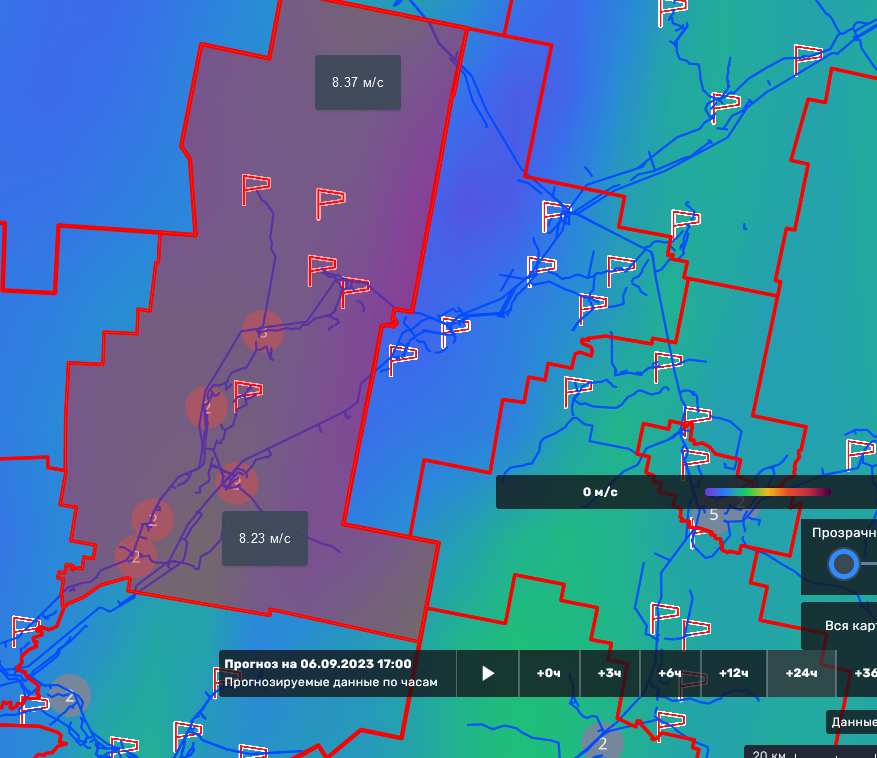 Ленский МР
0
18
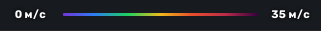 822/3
50%
- Пожарные гарнизоны
2945/10321
- Медицинские учреждения
- Социально значимые объекты
Условные обозначения
порывы ветра, м/с
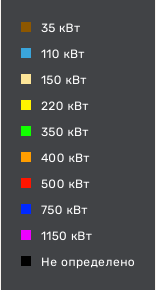 - линии электропередач
- количество осадков (УГМС), мм
18
н.п. Урдома
- порывы ветра (УГМС), м/с
15
- прогноз нарушения ЛЭП (УГМС)
- протяженность ЛЭП/ТП (шт.)
321/20
- кол-во домов /населения
19/330
- износ электроэнергетических систем
60%
- муниципальное образование
Город
ГУ МЧС России по Архангельской области 
АРМ № 7
05.09.2023
Исп. Высотин А.В. 
Тел. 3915-1113
ИНФОРМАЦИОННЫЕ МАТЕРИАЛЫ ПО ПОРЫВАМ ВЕТРА
НА ТЕРРИТОРИИ КРАСНОБОРСКОГО МР АРХАНГЕЛЬСКОЙ ОБЛАСТИ
(РИСК НАРУШЕНИЯ ЭЛЕКТРОСНАБЖЕНИЯ НА 06.09.2023)
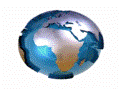 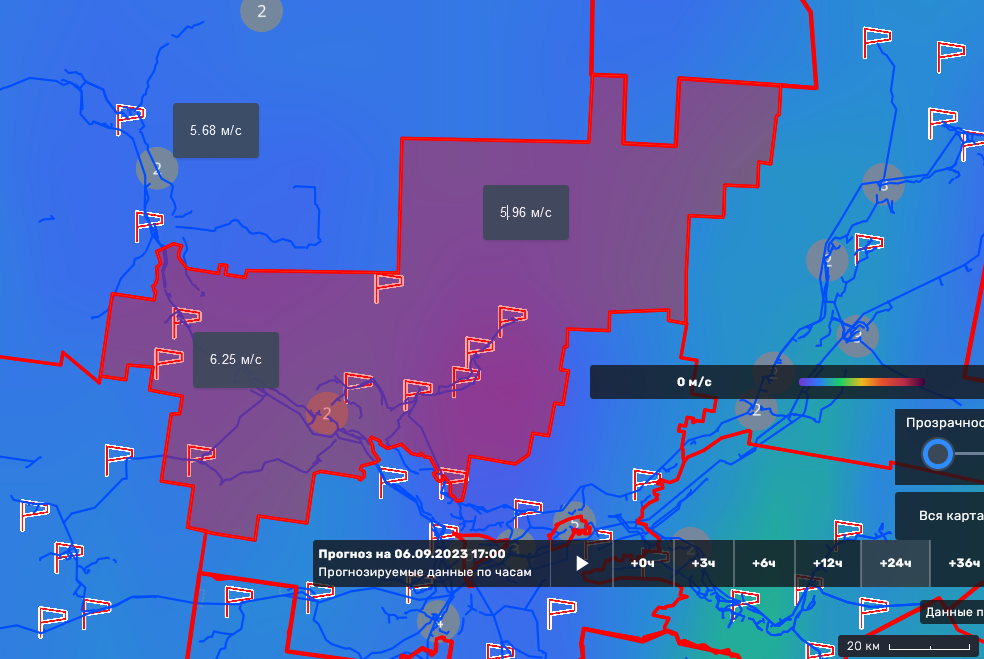 Красноборский МР
0
18
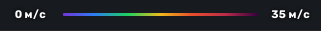 953/6
50%
- Пожарные гарнизоны
3538/10848
- Медицинские учреждения
- Социально значимые объекты
Условные обозначения
порывы ветра, м/с
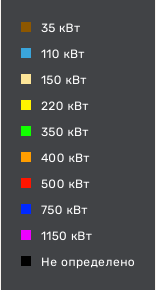 - линии электропередач
- количество осадков (УГМС), мм
18
- порывы ветра (УГМС), м/с
15
- прогноз нарушения ЛЭП (УГМС)
- протяженность ЛЭП/ТП (шт.)
321/20
с. Красноборск
- кол-во домов /населения
19/330
- износ электроэнергетических систем
60%
- муниципальное образование
Город
ГУ МЧС России по Архангельской области 
АРМ № 7
06.09.2023
Исп. Высотин А.В. 
Тел. 3915-1113
ИНФОРМАЦИОННЫЕ МАТЕРИАЛЫ ПО ПОРЫВАМ ВЕТРА
НА ТЕРРИТОРИИ ВЕРХНЕТОЕМСКОГО МО АРХАНГЕЛЬСКОЙ ОБЛАСТИ
(РИСК НАРУШЕНИЯ ЭЛЕКТРОСНАБЖЕНИЯ НА 06.09.2023)
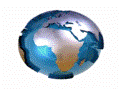 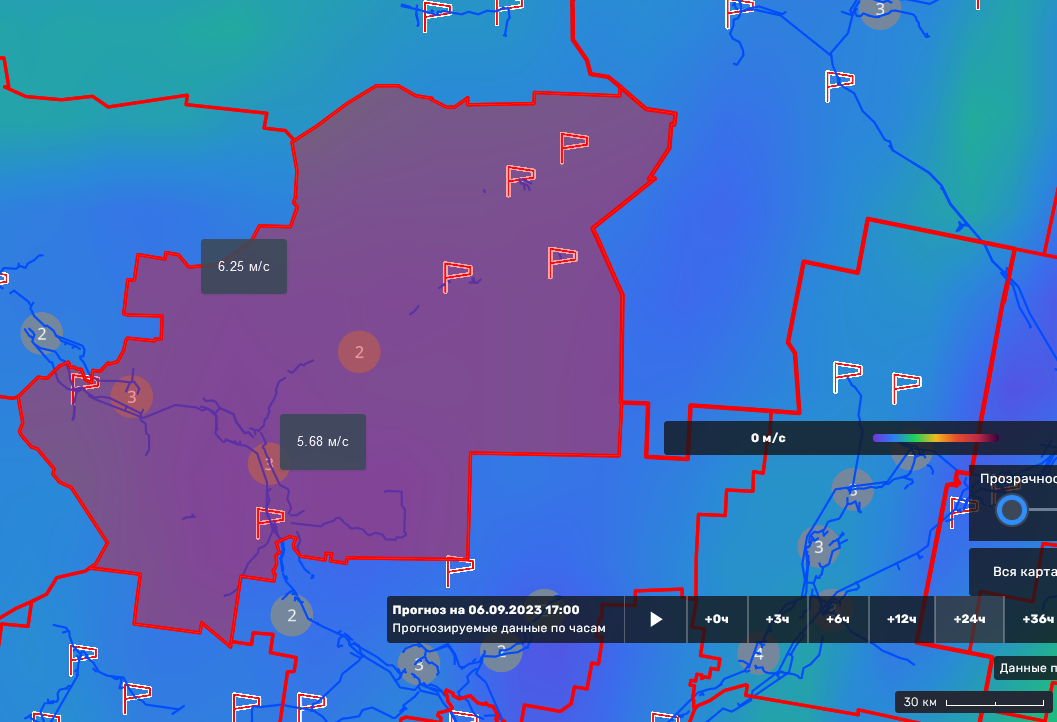 Верхнетоемский МО
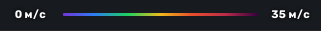 0
18
- Пожарные гарнизоны
1493/6
50%
8243/11515
- Медицинские учреждения
- Социально значимые объекты
Условные обозначения
порывы ветра, м/с
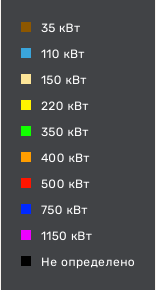 - линии электропередач
н.п. Верхняя Тойма
- количество осадков (УГМС), мм
18
- порывы ветра (УГМС), м/с
15
- прогноз нарушения ЛЭП (УГМС)
- протяженность ЛЭП/ТП (шт.)
321/20
- кол-во домов /населения
19/330
- износ электроэнергетических систем
60%
- муниципальное образование
Город
ГУ МЧС России по Архангельской области 
АРМ № 7
05.09.2023
Исп. Высотин А.В. 
Тел. 3915-1113
ИНФОРМАЦИОННЫЕ МАТЕРИАЛЫ ПО ПОРЫВАМ ВЕТРА
НА ТЕРРИТОРИИ КОНОШСКОГО МР АРХАНГЕЛЬСКОЙ ОБЛАСТИ
(РИСК НАРУШЕНИЯ ЭЛЕКТРОСНАБЖЕНИЯ НА 06.09.2023)
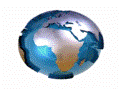 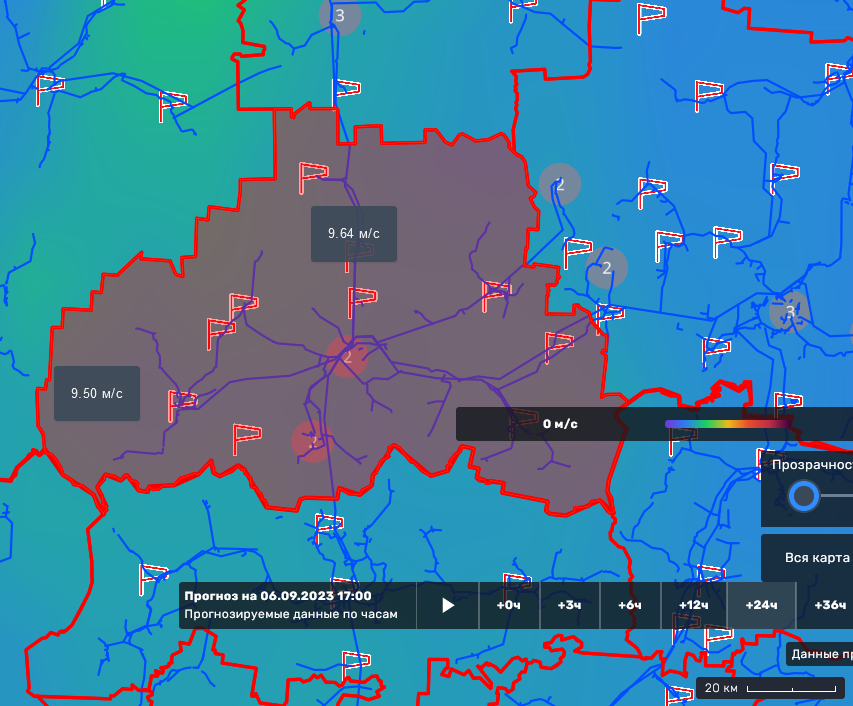 Коношский МР
0
18
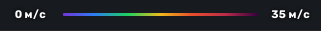 1128/8
50%
- Пожарные гарнизоны
3066/19979
- Медицинские учреждения
- Социально значимые объекты
Условные обозначения
порывы ветра, м/с
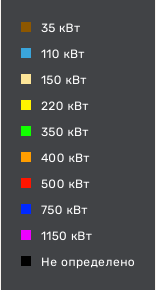 - линии электропередач
- количество осадков (УГМС), мм
18
г. Коноша
- порывы ветра (УГМС), м/с
15
- прогноз нарушения ЛЭП (УГМС)
- протяженность ЛЭП/ТП (шт.)
321/20
- кол-во домов /населения
19/330
- износ электроэнергетических систем
60%
- муниципальное образование
Город
ГУ МЧС России по Архангельской области 
АРМ № 7
05.09.2023
Исп. Высотин А.В. 
Тел. 3915-1113
ИНФОРМАЦИОННЫЕ МАТЕРИАЛЫ ПО ПОРЫВАМ ВЕТРА
НА ТЕРРИТОРИИ НЯНДОМСКОГО МО АРХАНГЕЛЬСКОЙ ОБЛАСТИ
(РИСК НАРУШЕНИЯ ЭЛЕКТРОСНАБЖЕНИЯ НА 06.09.2023)
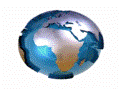 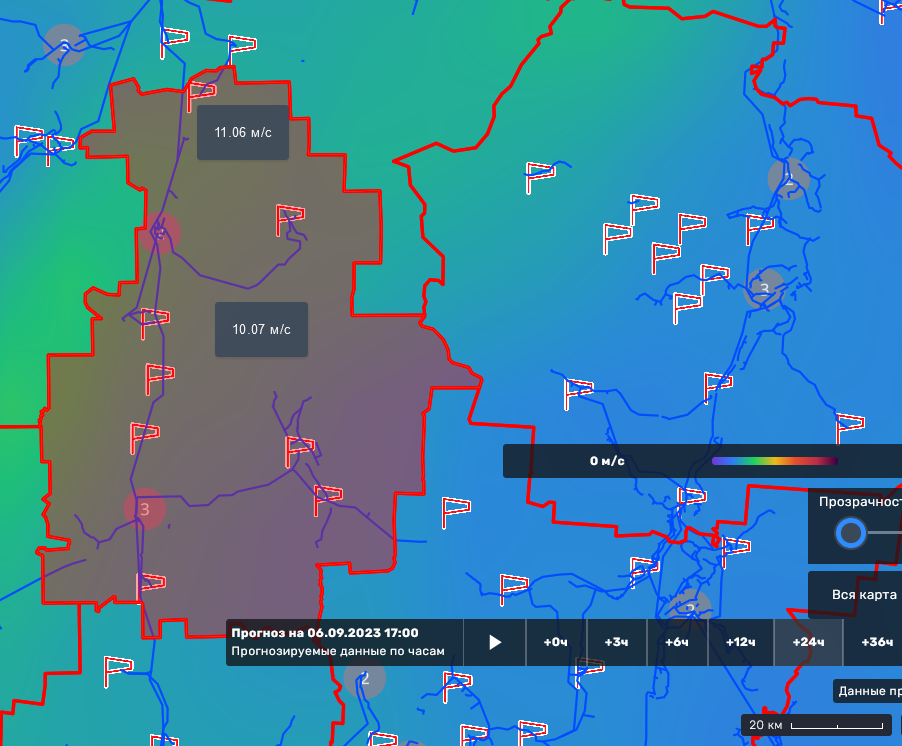 Няндомский МО
0
18
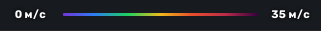 866/5
50%
- Пожарные гарнизоны
3106/24158
- Медицинские учреждения
- Социально значимые объекты
Условные обозначения
порывы ветра, м/с
г. Няндома
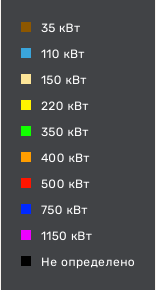 - линии электропередач
- количество осадков (УГМС), мм
18
- порывы ветра (УГМС), м/с
15
- прогноз нарушения ЛЭП (УГМС)
- протяженность ЛЭП/ТП (шт.)
321/20
- кол-во домов /населения
19/330
- износ электроэнергетических систем
60%
- муниципальное образование
Город
ГУ МЧС России по Архангельской области 
АРМ № 7
05.09.2023
Исп. Высотин А.В. 
Тел. 3915-1113
ИНФОРМАЦИОННЫЕ МАТЕРИАЛЫ ПО ПОРЫВАМ ВЕТРА
НА ТЕРРИТОРИИ ВЕЛЬСКОГО МР АРХАНГЕЛЬСКОЙ ОБЛАСТИ
(РИСК НАРУШЕНИЯ ЭЛЕКТРОСНАБЖЕНИЯ НА 06.09.2023)
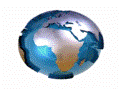 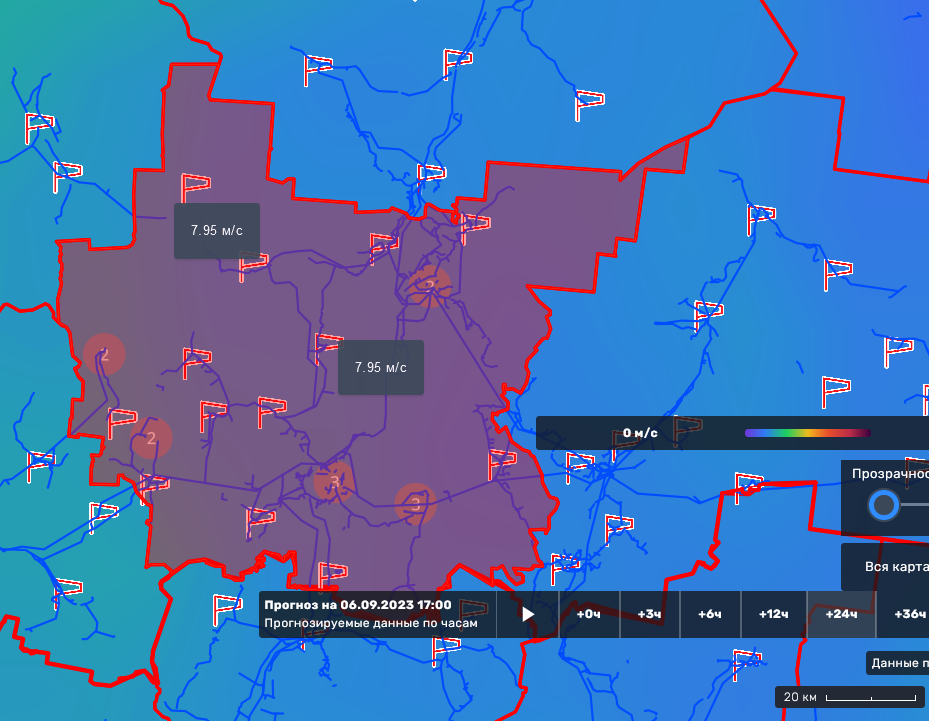 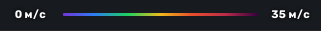 Вельский МР
0
18
- Пожарные гарнизоны
2252/7
50%
10327/47129
- Медицинские учреждения
- Социально значимые объекты
Условные обозначения
порывы ветра, м/с
г. Вельск
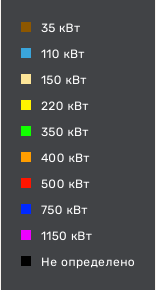 - линии электропередач
- количество осадков (УГМС), мм
18
- порывы ветра (УГМС), м/с
15
- прогноз нарушения ЛЭП (УГМС)
- протяженность ЛЭП/ТП (шт.)
321/20
- кол-во домов /населения
19/330
- износ электроэнергетических систем
60%
- муниципальное образование
Город
ГУ МЧС России по Архангельской области 
АРМ № 7
05.09.2023
Исп. Высотин А.В. 
Тел. 3915-1113
ИНФОРМАЦИОННЫЕ МАТЕРИАЛЫ ПО ПОРЫВАМ ВЕТРА
НА ТЕРРИТОРИИ ШЕНКУРСКОГО МО АРХАНГЕЛЬСКОЙ ОБЛАСТИ
(РИСК НАРУШЕНИЯ ЭЛЕКТРОСНАБЖЕНИЯ НА 06.09.2023)
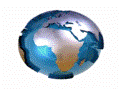 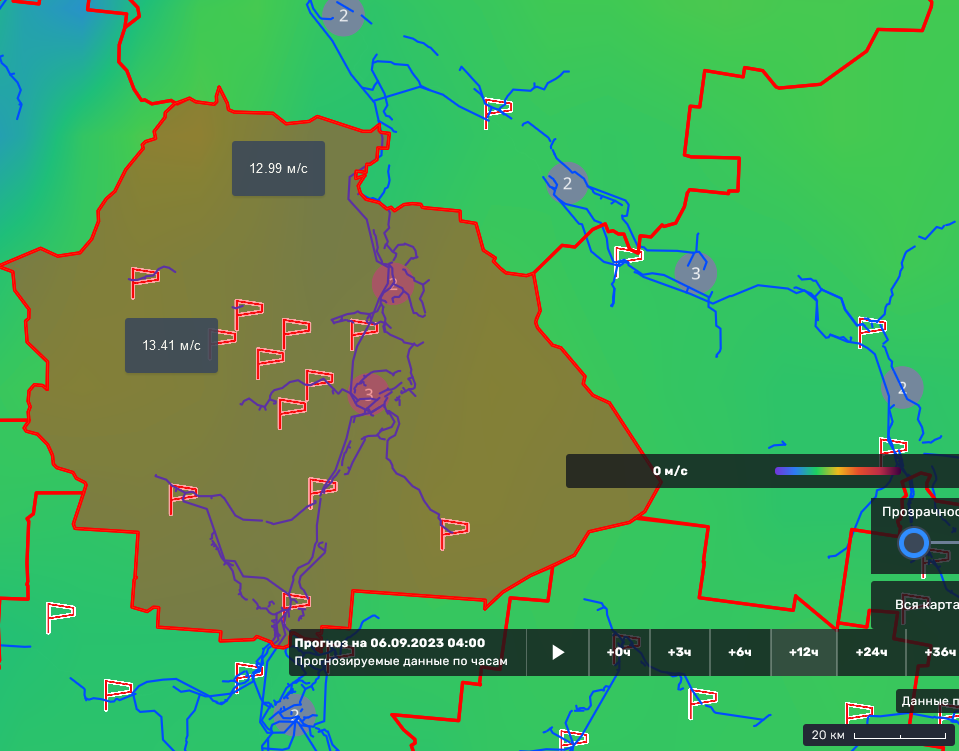 Шенкурский МО
0
18
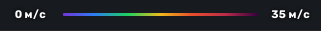 1124/6
50%
- Пожарные гарнизоны
5218/11727
- Медицинские учреждения
- Социально значимые объекты
Условные обозначения
порывы ветра, м/с
н.п. Шенкурск
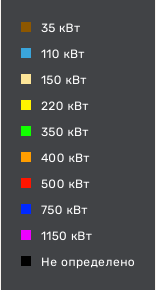 - линии электропередач
- количество осадков (УГМС), мм
18
- порывы ветра (УГМС), м/с
15
- прогноз нарушения ЛЭП (УГМС)
- протяженность ЛЭП/ТП (шт.)
321/20
- кол-во домов /населения
19/330
- износ электроэнергетических систем
60%
- муниципальное образование
Город
ГУ МЧС России по Архангельской области 
АРМ № 7
05.09.2023
Исп. Высотин А.В. 
Тел. 3915-1113
ИНФОРМАЦИОННЫЕ МАТЕРИАЛЫ ПО ПОРЫВАМ ВЕТРА
НА ТЕРРИТОРИИ КАРГОПОЛЬСКОГО МО АРХАНГЕЛЬСКОЙ ОБЛАСТИ
(РИСК НАРУШЕНИЯ ЭЛЕКТРОСНАБЖЕНИЯ НА 06.09.2023)
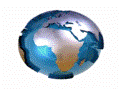 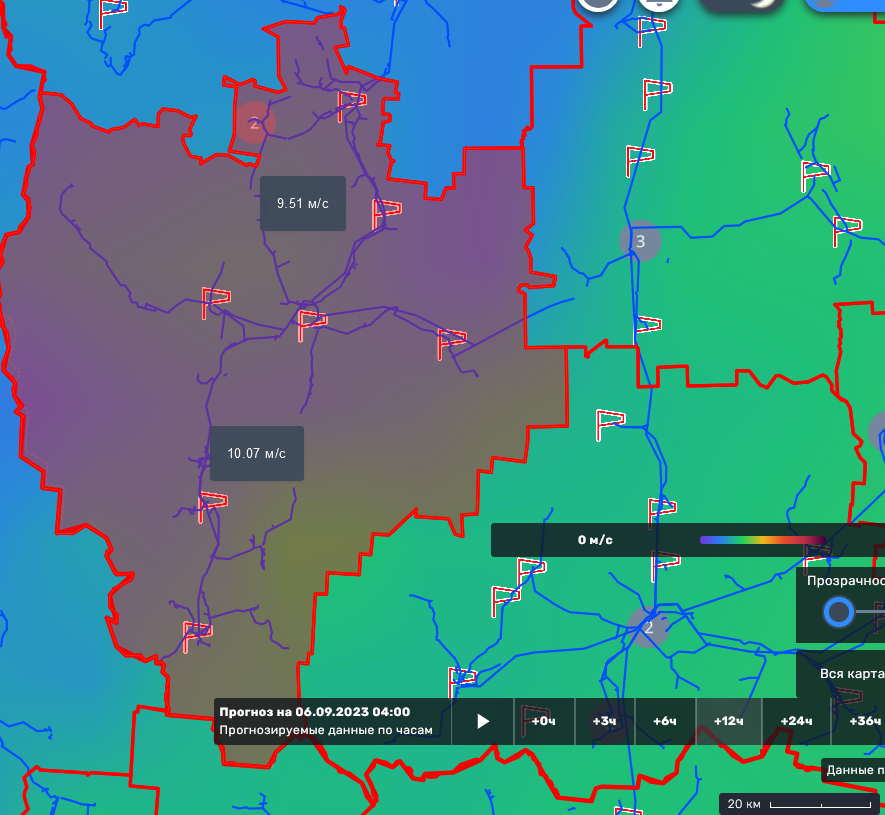 Каргопольский МО
0
18
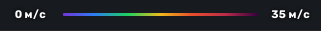 1147/7
50%
- Пожарные гарнизоны
6722/16227
- Медицинские учреждения
- Социально значимые объекты
Условные обозначения
порывы ветра, м/с
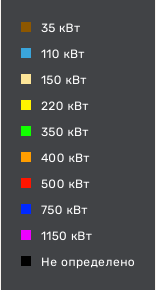 н.п. Каргополь
- линии электропередач
- количество осадков (УГМС), мм
18
- порывы ветра (УГМС), м/с
15
- прогноз нарушения ЛЭП (УГМС)
- протяженность ЛЭП/ТП (шт.)
321/20
- кол-во домов /населения
19/330
- износ электроэнергетических систем
60%
- муниципальное образование
Город
ГУ МЧС России по Архангельской области 
АРМ № 7
05.09.2023
Исп. Высотин А.В. 
Тел. 3915-1113